BEFORE WE START
Talk to your neighbors:
What plans do you have for Thanksgiving break? Going anywhere fun?
Collections
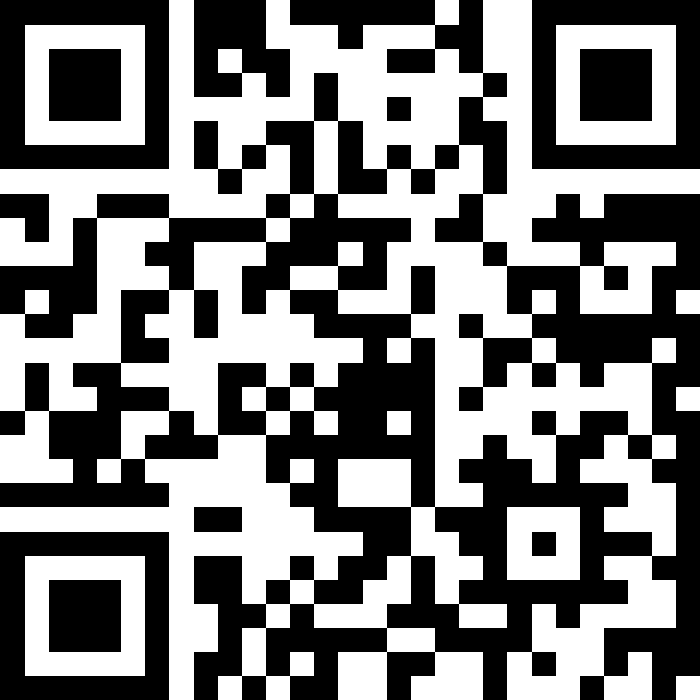 Lecture Outline
Announcements
Optional
Recap of Collections
Dumb Data Structures
Collections
Announcements
Resubmission Cycle 5 (R5) out; due Nov 19th by 11:59 PM
Programming Assignment 3 (P3) out tonight!
Due Nov 21st by 11:59 PM
Quiz 2 Tuesday, Nov 19th 
Thanksgiving Week
Optional TA’s Choice section on Tuesday, Nov 26th–highly recommend!
Some TAs will have section and some not. You can go to any and all! 
Topics taught will vary widely; we’ll let you know ahead of time so you can choose.
Optional Lecture on Wednesday, Nov 27th by our amazing TAs!
Lecture Outline
Announcements
Optional
Recap of Collections
Dumb Data Structures
Collections
Optional
Optional is a Java class that is used to handle situations where a value is sometimes there. 
A variable that can sometimes be initialized
Optional<String> keepPlaying = Optional.empty();
Optional<Integer> maxValue = Optional.of(-1);

Like a collection, Optional uses <> to denote the type it contains..
- e.g., Optional<String>, Optional<Integer>, Optional<Point>
Optional Methods
The Optional class has more than just these methods, but these are what you’ll need to focus on for this class!
Note on Optional Methods
isEmpty(), isPresent(), and get() are called like normal instance methods (on an actual instance of Optional). 
    Example: keepPlaying.isEmpty()

Optional.of(…) and Optional.empty() are called differently (Like the Math class methods)
    Example: Optional.empty();
Why Optional?
Using Optional can help programmers avoid NullPointerExceptions by making it explicit when a variable may or may not contain a value. 
Remember – null refers to the complete absence of an object! 

There are other Optional methods (that you should explore in your own time if you’re interested) that can be really useful to cleanly work with data that may or may not be present.
Student / Course Example one more time…
Let’s add two more methods to Course.java: 

public void setCourseEvalLink(String url)

public Optional<String> getCourseEvalLink()

The link to the evaluations for a course doesn’t usually exist until the last few weeks of the quarter. What if a client calls getCourseEvalLink before one is set up? 
	Optional to the rescue! 🦸🏻‍♀️
Lecture Outline
Announcements
Optional
Recap of Collections
Dumb Data Structures
Collections
Goal for Today
Review some of the data structures we’ve talked about this quarter

Understand how Java organizes them with interfaces
Collections: What classes have we seen so far?
…
Array, 
ArrayList, 
LinkedList, 
Stack, 
HashSet & HashMap, 
TreeSet & TreeMap
Collections: What interfaces have we seen so far?
…
Set,  
Queue, 
List, 
Comparable
Lecture Outline
Announcements
Optional
Recap of Collections
Dumb Data Structures
Collections
Dumb Data Structures
We’re going to create our own versions of these classes so we can dig into how they all relate to each other! 

BUT they’re going to be real dumb. 

If you want to get a sense of how they’re actually implemented, go take CSE 123!
Lecture Outline
Announcements
Optional
Recap of Collections
Dumb Data Structures
Collections
IntCollection Relationships
IntCollection
extends
extends
extends
IntList
IntSet
IntQueue
implements
implements
implements
implements
class DumbLinkedIntList
class DumbArrayIntList
class DumbHashIntSet
class DumbTreeIntSet
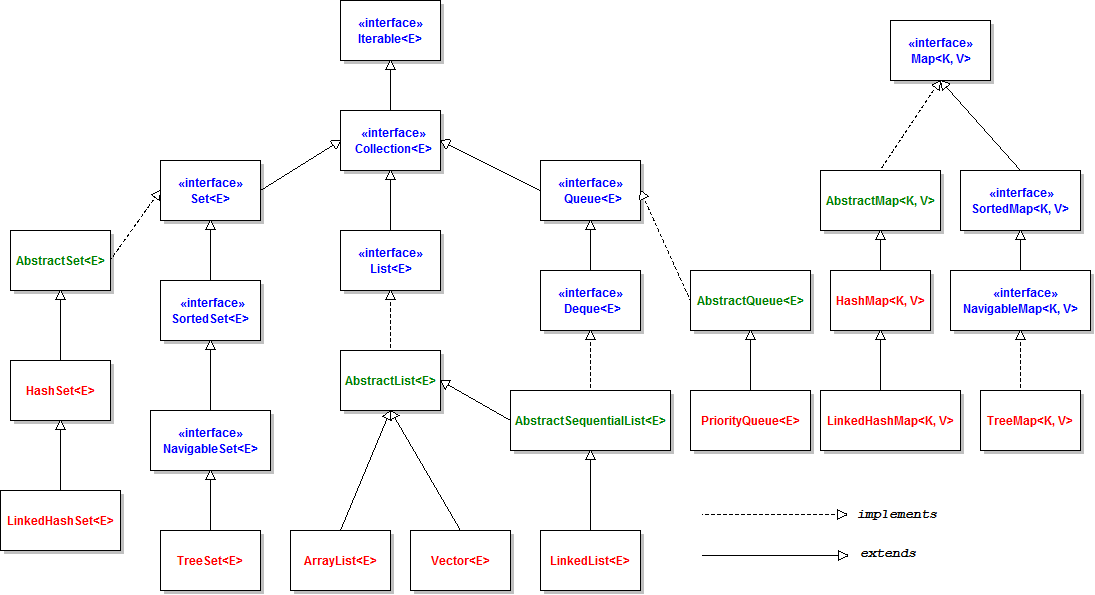